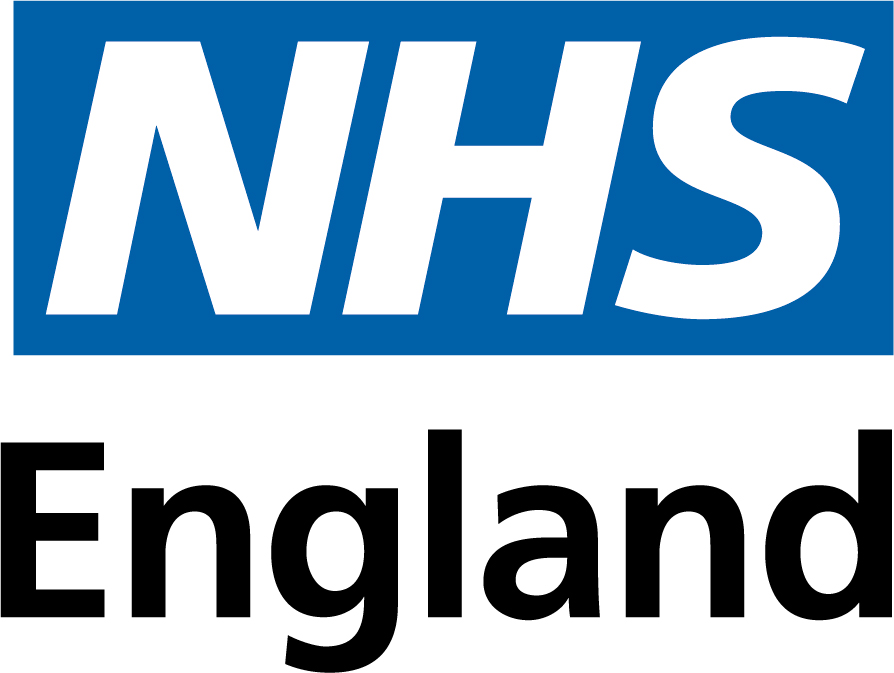 Primary Care Multiprofessional Supervision Courses:
Supervisor Community of Practice Lunch and Learn sessions
NOV 6/20
OCT 2/10
SEP 5/18
DEC 12/18
MAY 15/30
MAR 13/28
JUN 6/12
JUL 10/25
APR 11/24
AUG 8/14
Overcoming barriers to effective supervision
Accountabilities and responsibilities in supervision
Delivering individualised support for supervisees
Reflective Practice in Supervision
Types of Clinical Supervision
Understanding learning theories and styles
Maintaining competence as a supervisor
Creating a safe environment for supervision
Supporting supervisees in difficulty
Benefits of supervision
YEAR 
2025
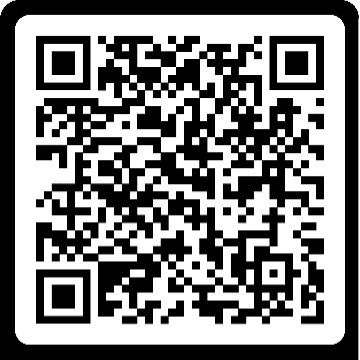 A forum for all clinicians to maintain educator and supervisor knowledge, skills and behaviours on a regular basis. Virtual 30-minute lunchtime sessions.
Scan to book
England.primarycareschoolyh@nhs.net
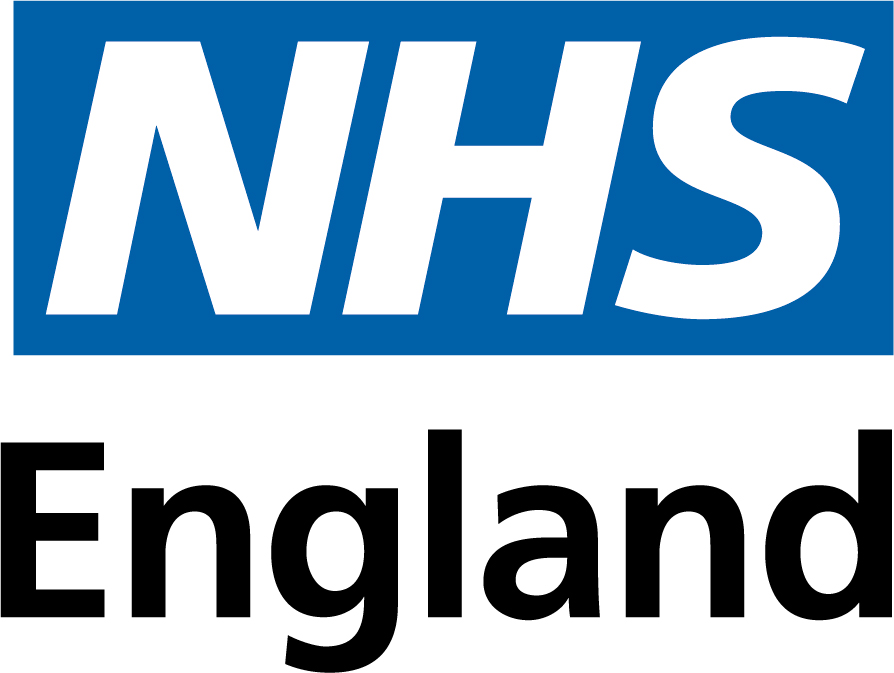 Primary Care Multiprofessional Supervision Courses:
Introduction to Clinical Supervision Training
NOV 7
OCT 9/16
SEP 12
DEC 5/18
MAY 8
MAR 6
JUN 12/20
JUL 3
APR 4/10
AUG 15/21
12h Face to face
20th Virtual
4th Face to face
10th Virtual
9th Face to face
16th Virtual
15th Face to face
21st Virtual
5th Virtual
18th Face to face
Virtual
Virtual
Virtual
Virtual
YEAR 
2025
Virtual
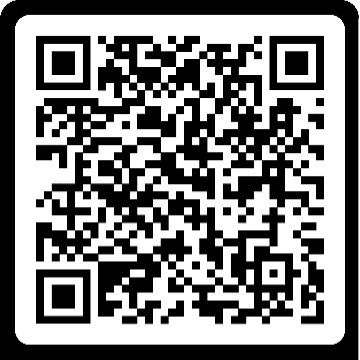 A half day course for clinicians working in a primary and/or community care that will equip attendees with skills and knowledge to provide clinical supervision within the workplace.
Scan to book
England.primarycareschoolyh@nhs.net
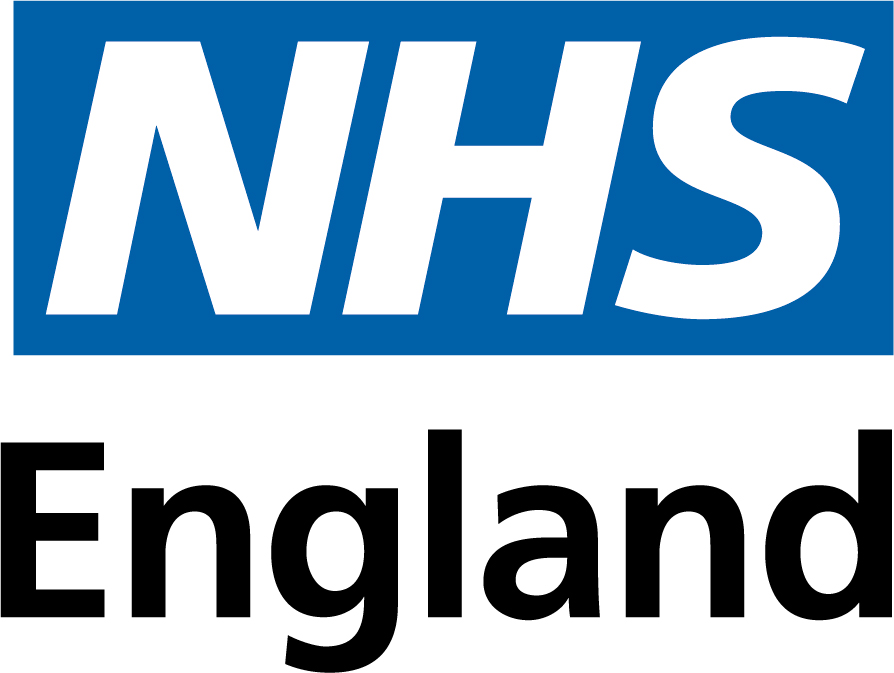 Primary Care Multiprofessional Supervision Courses:
Introduction to becoming an Educational Supervisor
NOV 13/21
OCT 17
SEP 4/19
DEC 11
MAY 2/9
MAR 7/14
JUN 19
JUL 4/17
APR 3
AUG 7
7th Virtual
14th Face to face
4th Virtual
19th Face to face
4th Virtual
17th Face to face
2nd Face to face
9th Virtual
13th Virtual
21st Face to face
Virtual
Virtual
Virtual
Virtual
YEAR 
2025
Virtual
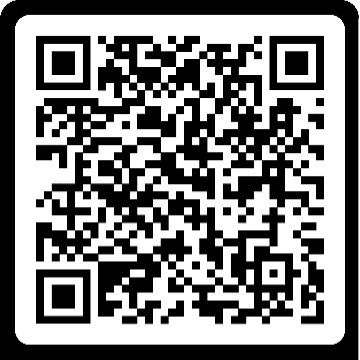 A half day course for clinicians working in a primary and/or community care that will equip attendees with an understanding of being an educational supervisor.
Scan to book
England.primarycareschoolyh@nhs.net
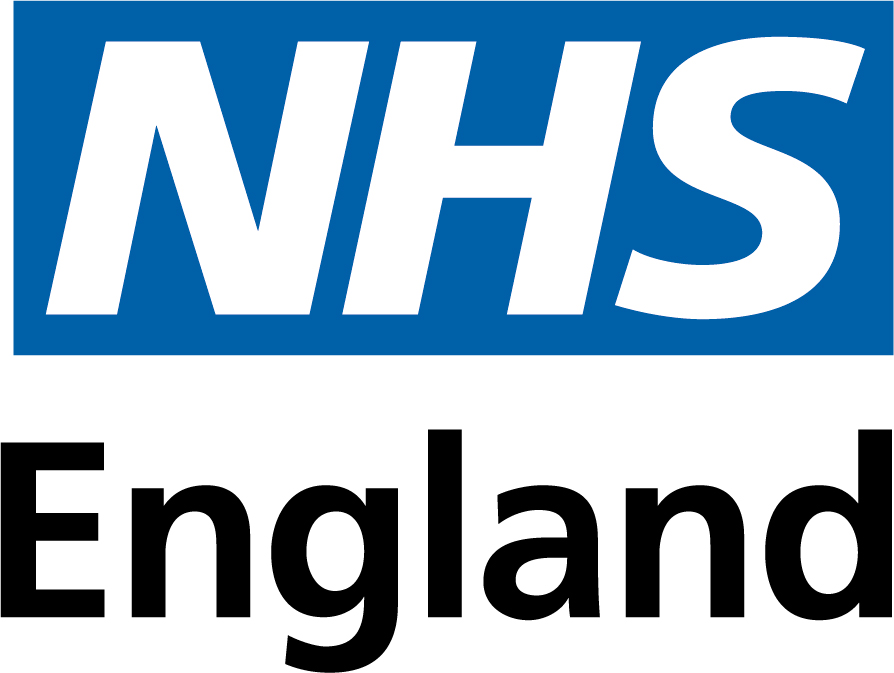 Primary Care Multiprofessional Supervision Courses:
Intending GP trainers and Multiprofessional Supervisor Pathway
NOV 20/27
OCT 23/30
SEP 18/25
DEC 4/11
MAY 22/29
MAR 20/27
JUN 19/26
JUL 17/24
APR 17/24
AUG 21/28
Day 1 04
Day 2 11
Day 1 23
Day 2 30
Day 1 20
Day 2 27
Day 1 18
Day 2 25
Day 1 20
Day 2 27
Day 1 21
Day 2 28
Day 1 17
Day 2 24
Day 1 22
Day 2 29
Day 1 17
Day 2 24
Day 1 19
Day 2 26
YEAR 
2025
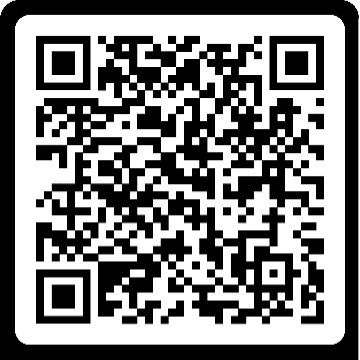 1.5 / 2-day virtual multi-professional course providing the knowledge and skills required to be an effective educational supervisor. Aimed at all clinicians working in primary and community care.
Scan to book
England.primarycareschoolyh@nhs.net